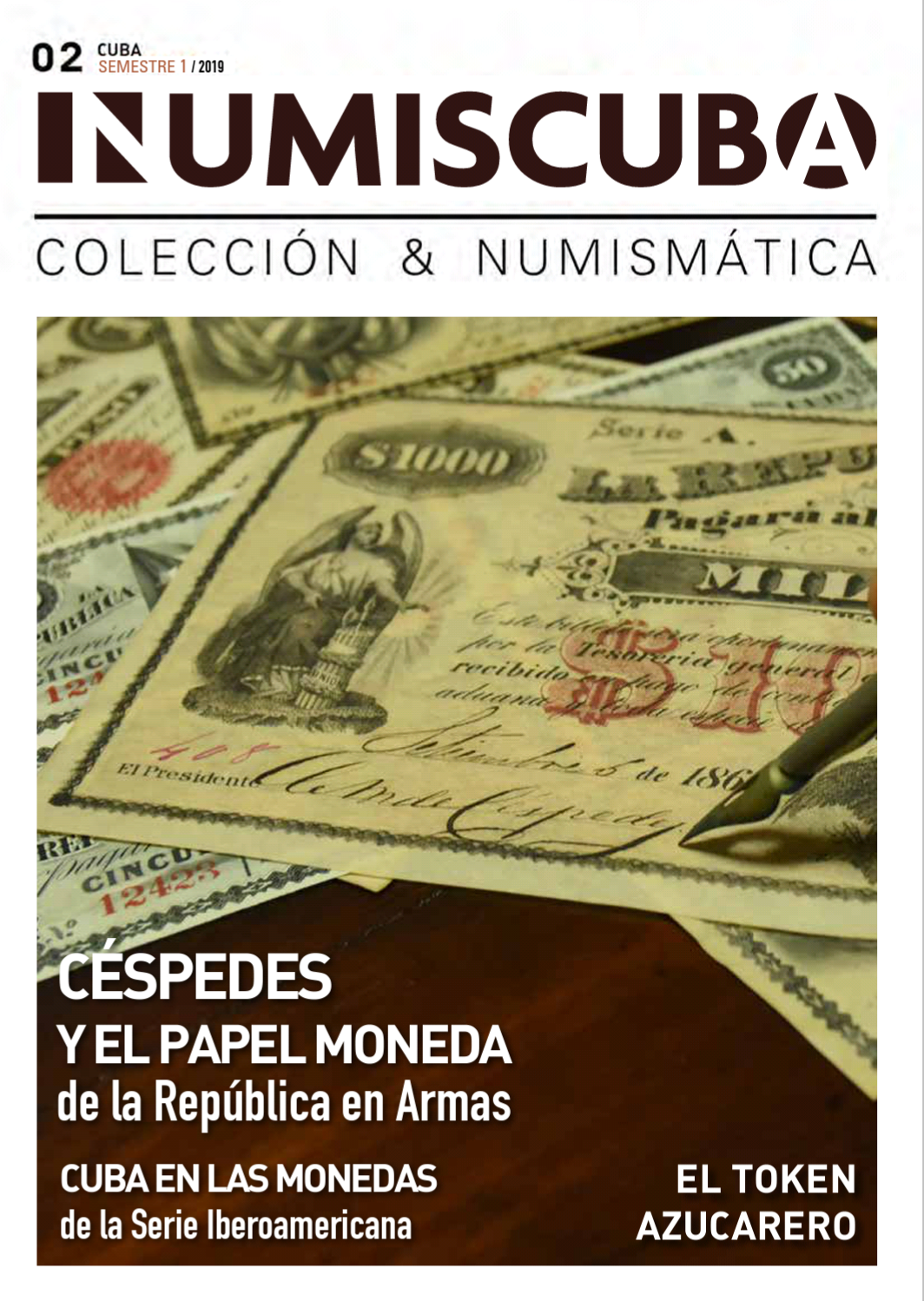 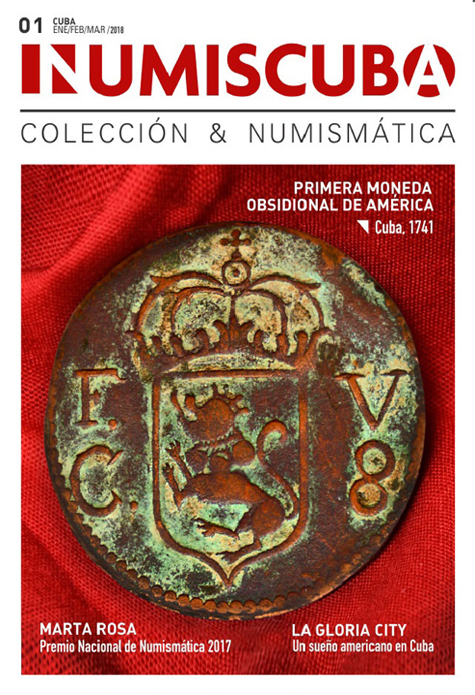 numiscuba
Colección y numismática
QUÉ SOMOS?
NUMISCUBA ES UNA JOVEN REVISTA ESPECIALIZADA EN NUMISMÁTICA CUBANA, ÚNICA EN SU TIPO.
QUE OFRECEMOS…
UNA PLATAFORMA PARA COMPARTIR IDEAS, INVESTIGACIONES Y NOVEDADES RELACIONADAS CON EL MUNDO NUMISMÁTICO Y EN GENERAL DEL COLECCIONISMO.

UN MEDIO DE COMUNICACIÓN QUE PERMITE EL ACCESO Y DIFUSIÓN DE INFORMACIÓN RELATIVA A ASPECTOS RELACIONADOS CON NUESTRO ÁMBITO . 

NUESTRA PROPUESTA OFRECE ADEMÁS UNA VARIADA GAMA DE SECCIONES CON EL OBJETIVO DE CUBRIR LAS PREFERENCIAS DE NUESTROS LECTORES.

 PUBLICACIONES CON UN ALTO NIVEL DE EXIGENCIA, VALORADAS Y EVALUADAS POR NUESTRO EQUIPO DE EXPERTOS CON MAS DE 20 AÑOS DE EXPERIENCIA.
OBJETIVOS
PROMOVER EL ESTUDIO, DIFUSIÓN Y CONSERVACIÓN DEL PATRIMONIO HISTÓRICO, CULTURAL Y SOCIOECONÓMICO DE LA NUMISMÁTICA CUBANA.

FOMENTAR EL CONOCIMIENTO DE ESTE TEMA EN TODOS LOS SECTORES Y NIVELES DE NUESTRA SOCIEDAD .

CUBRIR  UN ESPACIO QUE HASTA EL MOMENTO ESTABA VACÍO..
SECCIONES fijas:- de la numismática - raíces numismáticas - numinoticias- tesoros numismáticos- el circulante- colección eca- el token- la numismática en el arte- curiosidades y pasatiempos- clasificados
Secciones OPCIONALEs:-  inusuales- la entrevista- +numismática- coleccionando
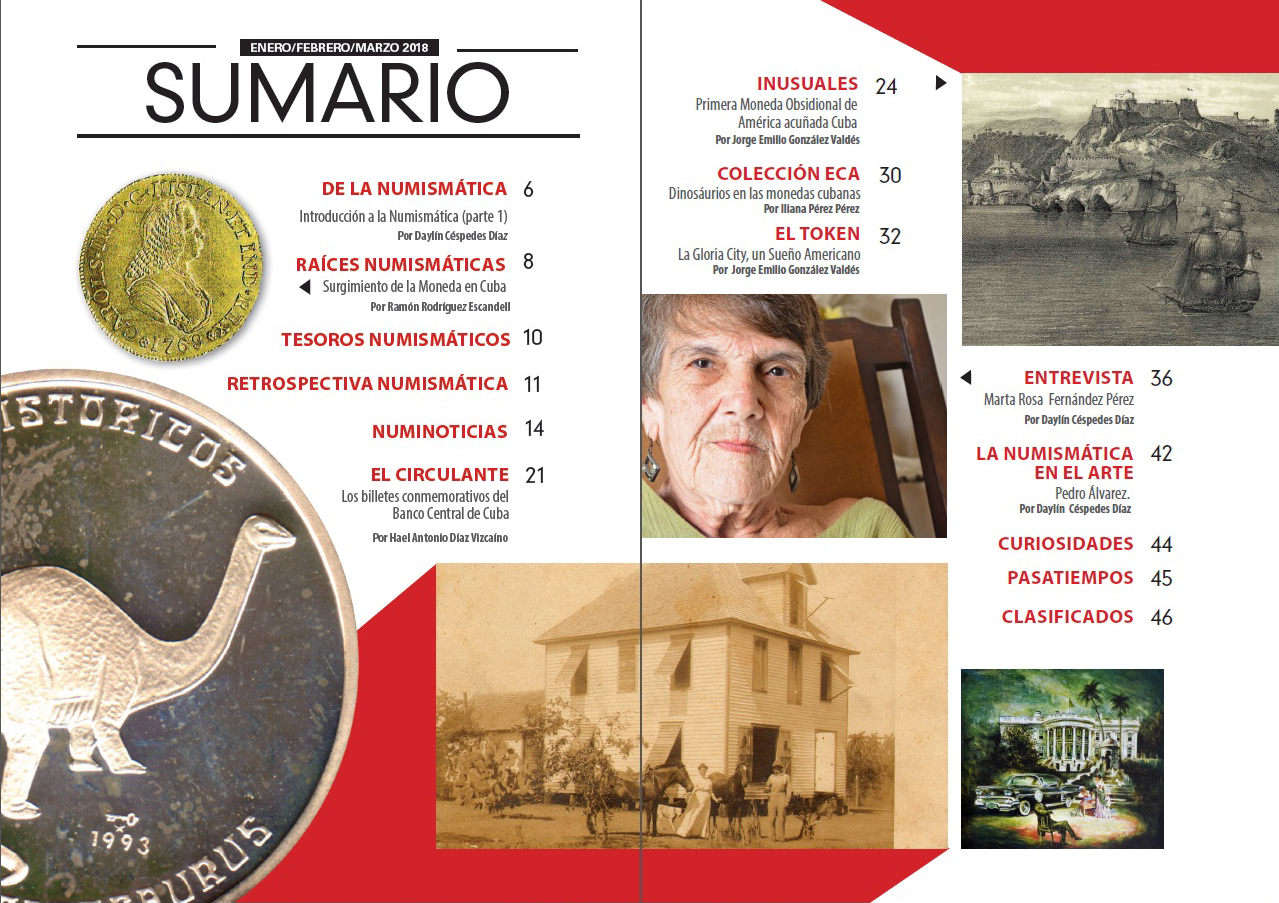 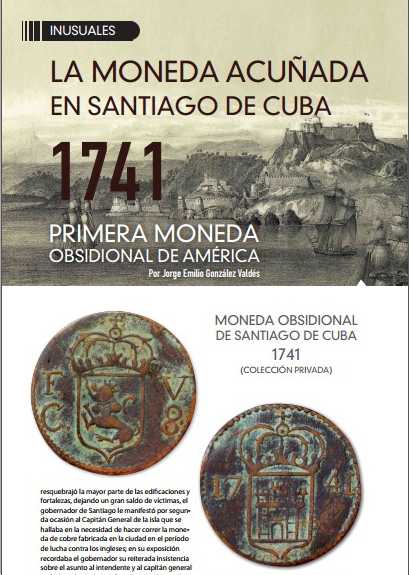 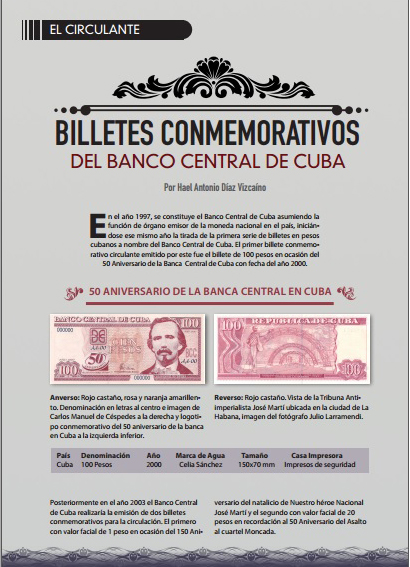 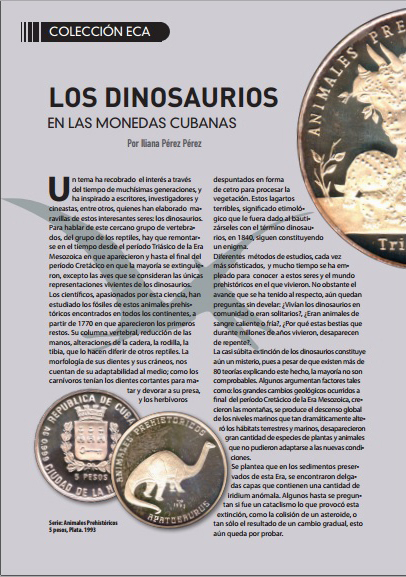 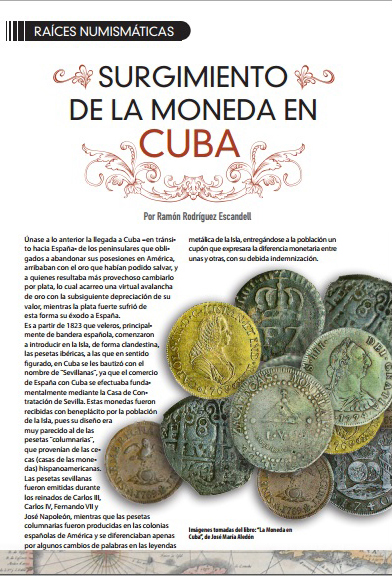 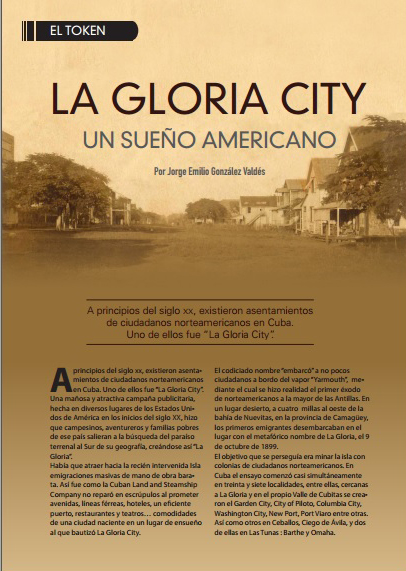 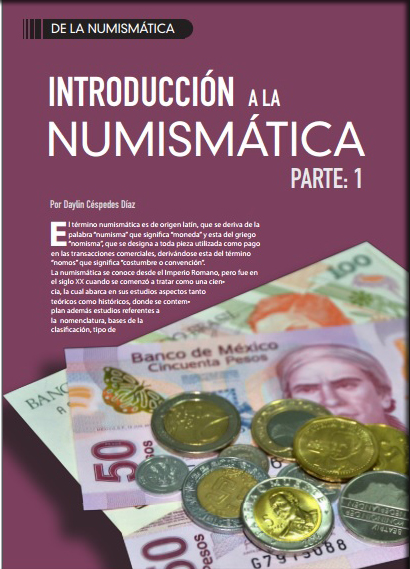 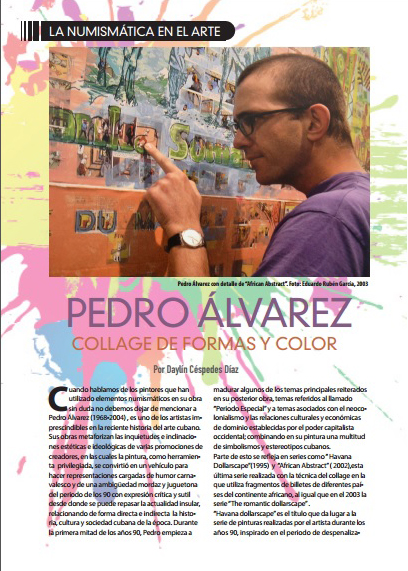 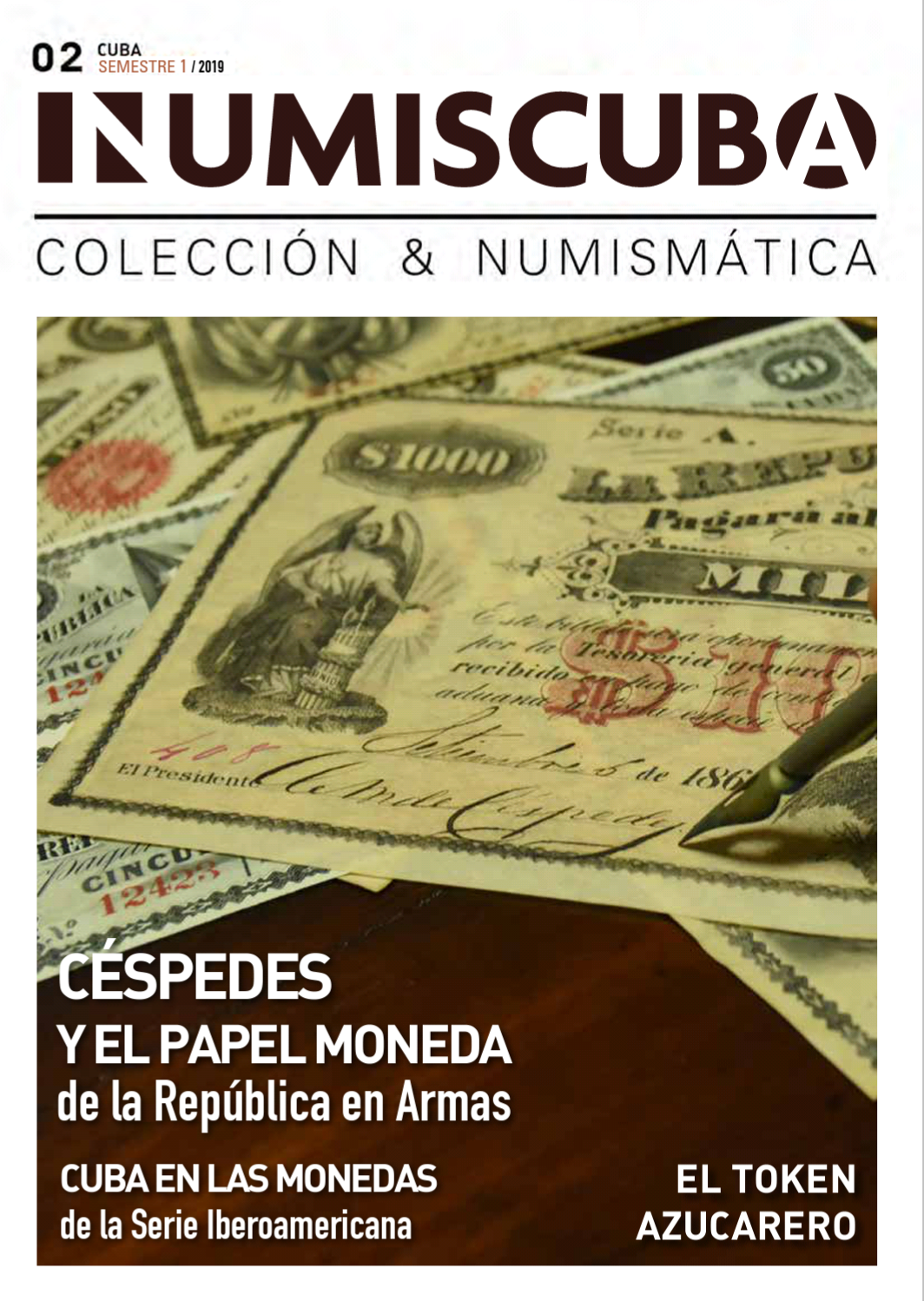 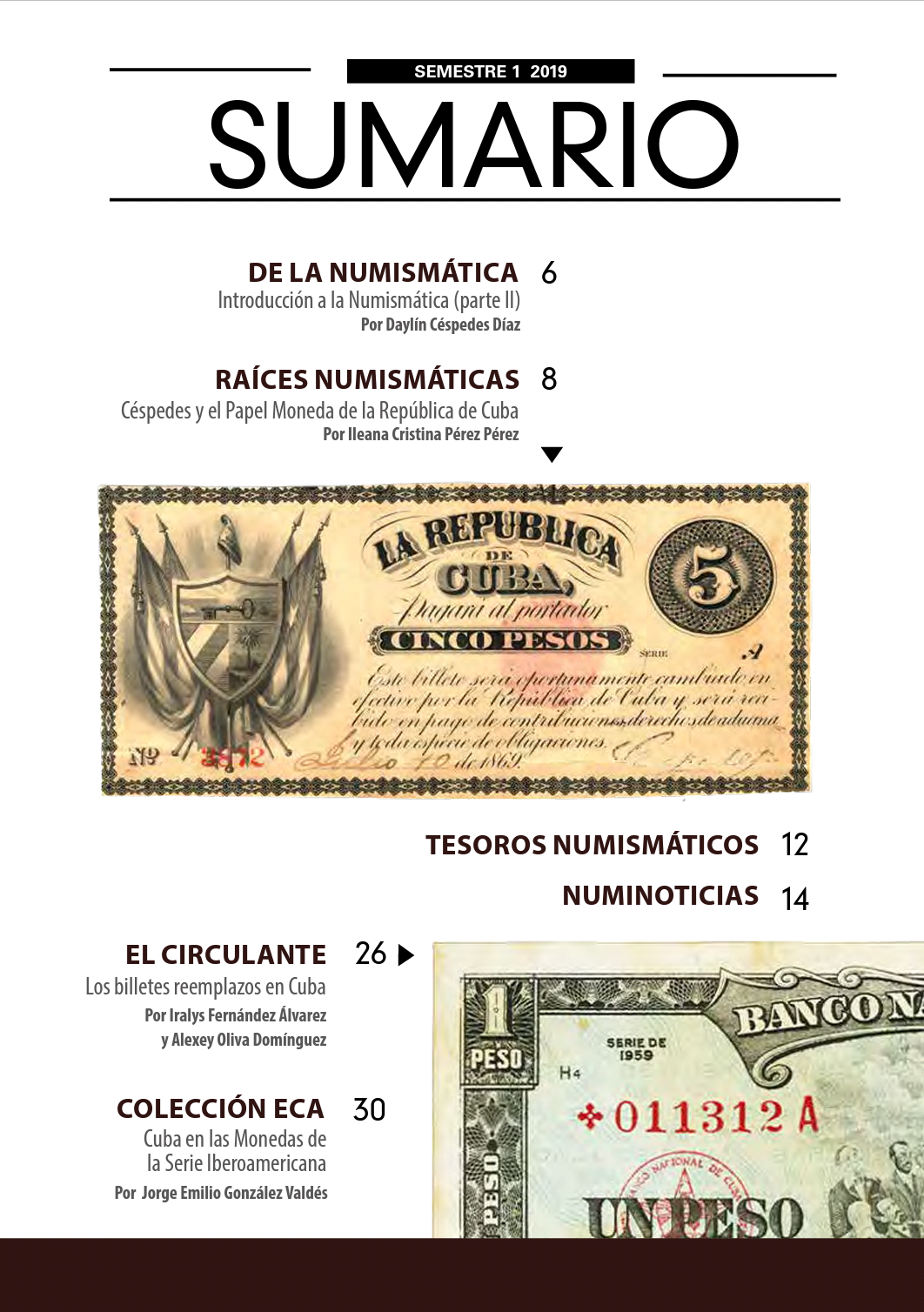 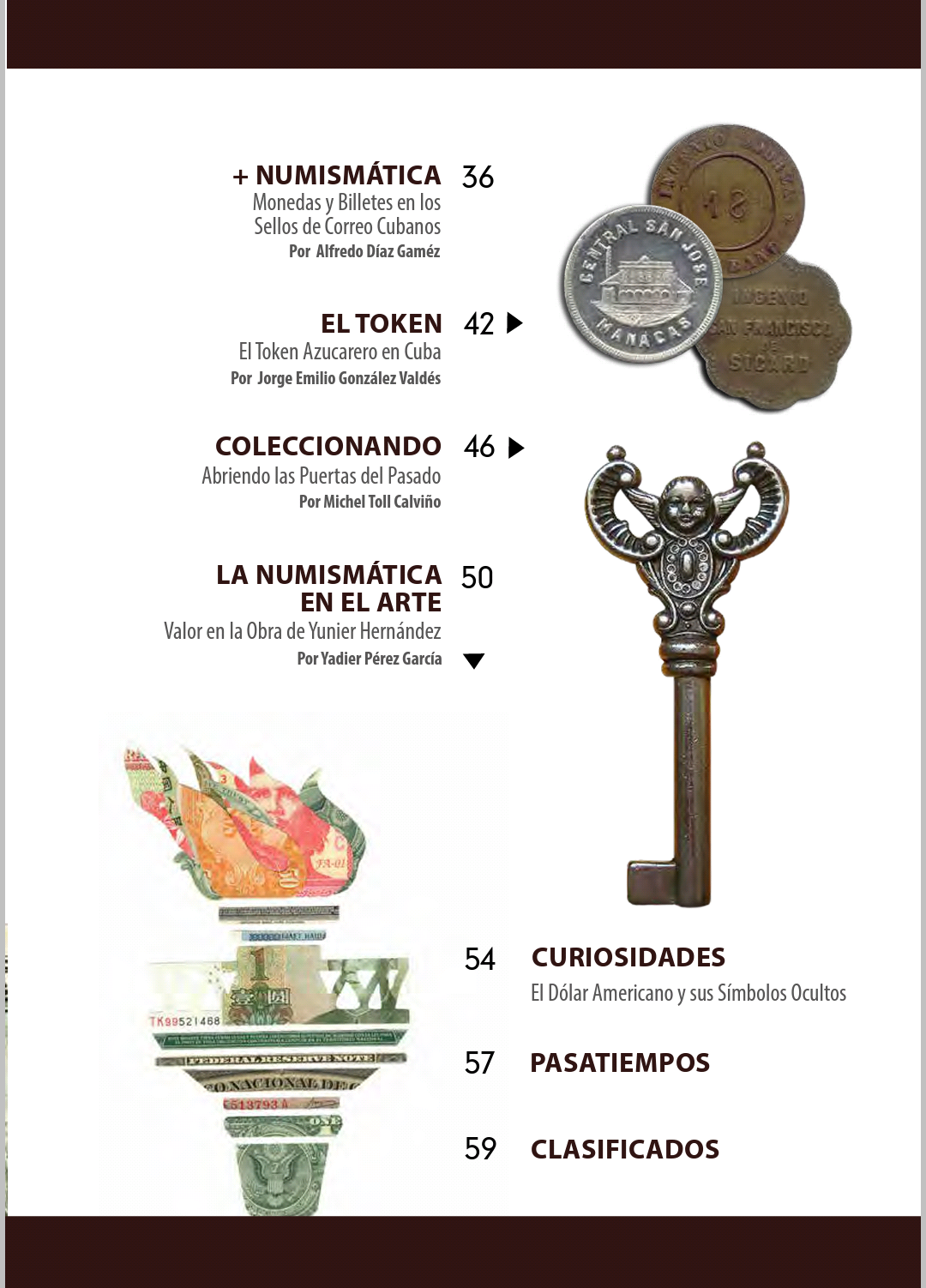 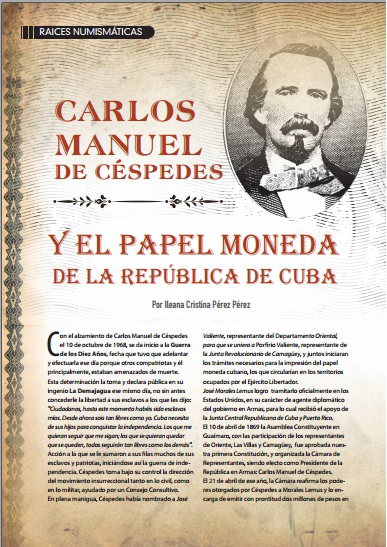 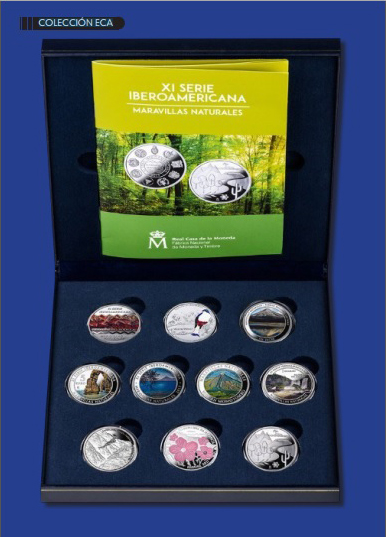 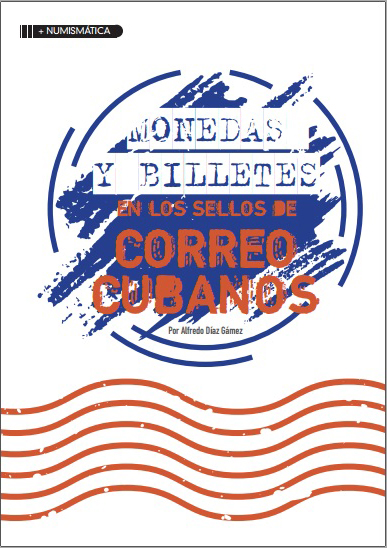 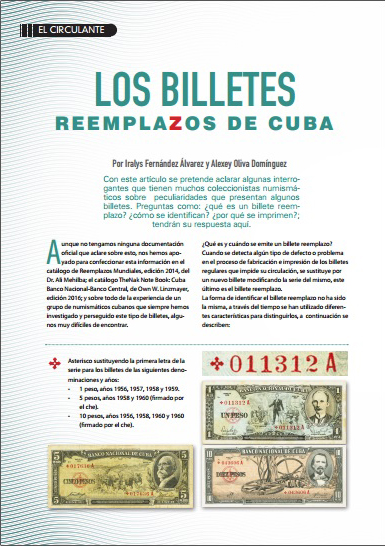 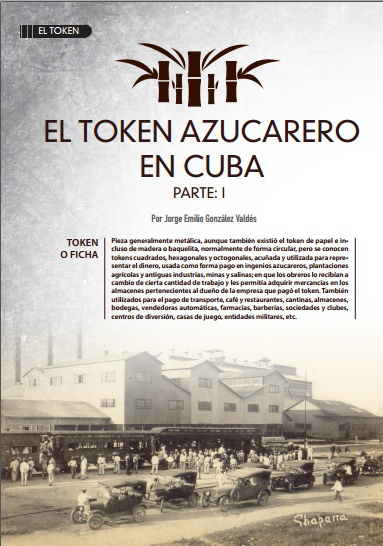 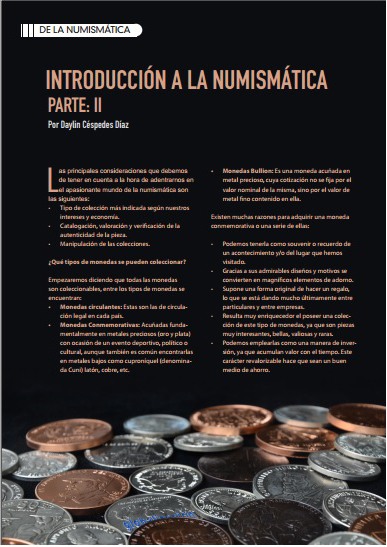 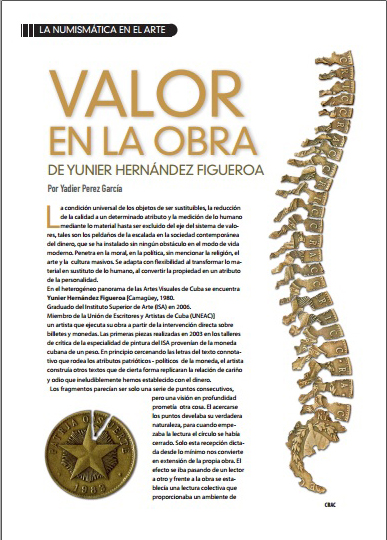 NUMISCUBA ESTA ABIERTA PERMANENTEMENTE A LA RECEPCIÓN DE ARTICULOS DE COLECCIONISTAS Y  ESTUDIOSOS DE LA NUMISMÁTICA..LOS INTERESADOS NOS PUEDEN MANDAR SUS PROPUESTAS AL CORREO: NUMISCUBA@GMAIL.COM
MUCHAS GRACIAS.
fin